Natural Language Processing
Based on lecture notes by Raymond J. Mooney
1
1
Natural Language Processing
NLP is the branch of computer science  focused on developing systems that allow  computers to communicate with people  using everyday language.
Also called Computational Linguistics
– Also concerns how computational methods can  aid the understanding of human language
2
2
Communication
The goal in the production and comprehension of  natural language is communication.
Communication for the speaker:
Intention: Decide when and what information should  be transmitted (a.k.a. strategic generation).  May  require planning and reasoning about agents’ goals and  beliefs.
Generation: Translate the information to be  communicated (in internal logical representation or  “language of thought”) into string of words in desired  natural language (a.k.a. tactical generation).
Synthesis: Output the string in desired modality, text or  speech.
3
3
Communication (cont)
Communication for the hearer:
– Perception: Map input modality to a string of words,
e.g. optical character recognition (OCR) or speech  recognition.
Analysis: Determine the information content of the  string.
Syntactic interpretation (parsing): Find the correct parse tree  showing the phrase structure of the string.
Semantic Interpretation: Extract the (literal) meaning of the  string (logical form).
Pragmatic Interpretation: Consider effect of the overall  context on altering the literal meaning of a sentence.
Incorporation: Decide whether or not to believe the  content of the string and add it to the KB.
4
4
Syntax, Semantic, Pragmatics
Syntax concerns the proper ordering of words and its affect  on meaning.
The dog bit the boy.
The boy bit the dog.
* Bit boy dog the the.
Colorless green ideas sleep furiously.
Semantics concerns the (literal) meaning of words,  phrases, and sentences.
“plant” as a photosynthetic organism
“plant” as a manufacturing facility
“plant” as the act of sowing
Pragmatics concerns the overall communicative and social  context and its effect on interpretation.
The ham sandwich wants another beer. (co-reference, anaphora)
John thinks vanilla. (ellipsis)
5
6
Modular Comprehension
sound  waves
meaning
(contextualized)
trees
meaning
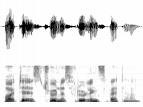 6
7
Ambiguity
Natural language is highly  ambiguous and must be  disambiguated.
I saw the man on the hill with a  telescope.
I saw the Grand Canyon flying to LA.
Time flies like an arrow.
Horse flies like a sugar cube.
Time runners like a coach.
Time cars like a Porsche.
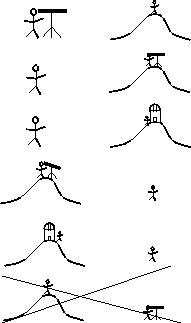 7
8
Ambiguity is Ubiquitous
Speech Recognition
“recognize speech” vs. “wreck a nice beach”
“youth in Asia” vs. “euthanasia”
Syntactic Analysis
“I ate spaghetti with chopsticks” vs. “I ate spaghetti with meatballs.”
Semantic Analysis
“The dog is in the pen.” vs. “The ink is in the pen.”
“I put the plant in the window” vs. “Ford put the plant in Mexico”
Pragmatic Analysis
From “The Pink Panther Strikes Again”:
Clouseau: Does your dog bite?
Hotel Clerk: No.
Clouseau: [bowing down to pet the dog] Nice doggie.  [Dog barks and bites Clouseau in the hand]  Clouseau: I thought you said your dog did not bite!  Hotel Clerk: That is not my dog.
8
9
Ambiguity is Explosive
Ambiguities compound to generate enormous  numbers of possible interpretations.
In English, a sentence ending in n  prepositional phrases has over 2n syntactic  interpretations (cf. Catalan numbers).
“I saw the man with the telescope”: 2 parses
“I saw the man on the hill with the telescope.”: 5 parses
“I saw the man on the hill in Texas with the telescope”:  14 parses
“I saw the man on the hill in Texas with the telescope at  noon.”: 42 parses
“I saw the man on the hill in Texas with the telescope at  noon on Monday”  132 parses
9
10
Humor and Ambiguity
Many jokes rely on the ambiguity of language:
Groucho Marx: One morning I shot an elephant in my  pajamas. How he got into my pajamas, I’ll never know.
She criticized my apartment, so I knocked her flat.
Noah took all of the animals on the ark in pairs. Except  the worms, they came in apples.
Policeman to little boy: “We are looking for a thief with  a bicycle.” Little boy: “Wouldn’t you be better using  your eyes.”
Why is the teacher wearing sun-glasses. Because the  class is so bright.
10
11
Natural Languages vs. Computer Languages
Ambiguity is the primary difference between  natural and computer languages.
Formal programming languages are designed to be  unambiguous, i.e. they can be defined by a  grammar that produces a unique parse for each  sentence in the language.
Programming languages are also designed for  efficient (deterministic) parsing, i.e. they are  deterministic context-free languages (DCLFs).
– A sentence in a DCFL can be parsed in O(n) time  where n is the length of the string.
11
12
Syntactic Parsing
Produce the correct syntactic parse tree for a  sentence.
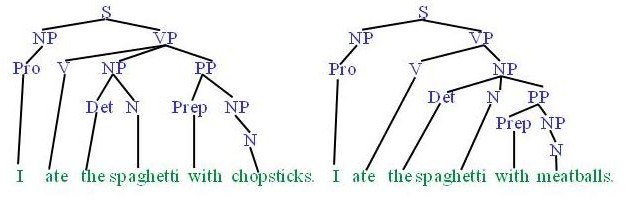 12
Context Free Grammars (CFG)
N a set of non-terminal symbols (or variables)
 a set of terminal symbols (disjoint from N)
R a set of productions or rules of the form  A→, where A is a non-terminal and  is a  string of symbols from ( N)*
S, a designated non-terminal called the start  symbol
13
Simple CFG for ATIS English
Lexicon
Det → the | a | that | this
Noun → book | flight | meal | money  Verb → book | include | prefer  Pronoun → I | he | she | me
Proper-Noun → Houston | NWA  Aux → does
Prep → from | to | on | near | through
Grammar
S → NP VP
S → Aux NP VP  S → VP
NP → Pronoun
NP → Proper-Noun  NP → Det Nominal  Nominal → Noun
Nominal → Nominal Noun  Nominal → Nominal PP  VP → Verb
VP → Verb NP  VP → VP PP
PP → Prep NP
14
Sentence Generation
Sentences are generated by recursively rewriting  the start symbol using the productions until only  terminals symbols remain.
S
Derivation
or
Parse Tree
VP
Verb
book
NP
Det Nominal
the     Nominal  PP
Noun	Prep	NP
flight     through     Proper-Noun
Houston
15
Parse Trees and Syntactic Ambiguity
If a sentence has more  than one possible  derivation (parse tree) it  is said to be syntactically  ambiguous.
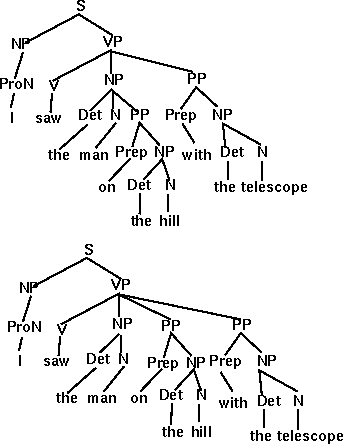 16
17
Prepositional Phrase Attachment Explosion
A transitive English sentence ending in m
prepositional phrases has at least 2m parses.
I saw the man on the hill with a telescope on Tuesday in Austin….
The exact number of parses is given by the
Catalan numbers (where n=m+1)
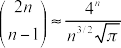 1, 2, 5, 14, 132, 429, 1430, 4862, 16796, ……
17
18
Spurious Ambiguity
Most parse trees of most NL sentences make no  sense.
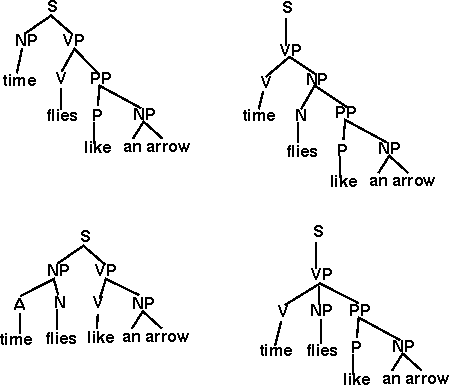 18
19
Parsing
Given a string of non-terminals and a CFG,  determine if the string can be generated by the  CFG.
Also return a parse tree for the string
Also return all possible parse trees for the string
Must search space of derivations for one that  derives the given string.
Top-Down Parsing: Start searching space of  derivations for the start symbol.
Bottom-up Parsing: Start search space of reverse  deivations from the terminal symbols in the string.
19
Parsing Example
S

VP

Verb  NP
book that flight
book     Det  Nominal
that
Noun
flight
20
Treebanks
English Penn Treebank: Standard corpus for  testing syntactic parsing consists of 1.2 M words  of text from the Wall Street Journal (WSJ).
Typical to train on about 40,000 parsed sentences  and test on an additional standard disjoint test set  of 2,416 sentences.
Chinese Penn Treebank: 100K words from the  Xinhua news service.
Other corpora existing in many languages, see the  Wikipedia article “Treebank”
21
85
First WSJ Sentence
( (S
(NP-SBJ
(NP (NNP Pierre) (NNP Vinken) )  (, ,)
(ADJP
(NP (CD 61) (NNS years) )
(JJ old) )  (, ,) )
(VP (MD will)  (VP (VB join)
(NP (DT the) (NN board) )  (PP-CLR (IN as)
(NP (DT a) (JJ nonexecutive) (NN director) ))  (NP-TMP (NNP Nov.) (CD 29) )))
(. .) ))
22
86
Parsing Evaluation Metrics
PARSEVAL metrics measure the fraction of the  constituents that match between the computed and  human parse trees. If P is the system’s parse tree and T  is the human parse tree (the “gold standard”):
Recall = (# correct constituents in P) / (# constituents in T)
Precision = (# correct constituents in P) / (# constituents in P)
Labeled Precision and labeled recall require getting the  non-terminal label on the constituent node correct to  count as correct.
F1 is the harmonic mean of precision and recall.
23
87
Computing Evaluation Metrics
Computed Tree P
S

VP
VP
Correct Tree T
S
VP
Verb	NP
book      Det Nominal
the   Nominal  PP  Noun    Prep	NP
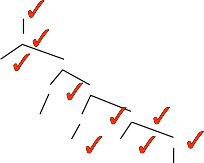 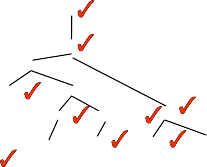 Verb  book
NP
Det Nominal PP
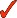 Noun      Prep	NP
the
flight through Proper-Noun
Houston
flight   through Proper-Noun
Houston
# Constituents: 12
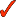 # Constituents: 12
# Correct Constituents: 10
Recall = 10/12= 83.3% Precision = 10/12=83.3%	F1 = 83.3%
24
Treebank Results
Results of current state-of-the-art systems on the  English Penn WSJ treebank are slightly greater than  90% labeled precision and recall.
25
89
Word Sense Disambiguation (WSD)
Words in natural language usually have a  fair number of different possible meanings.
Ellen has a strong interest in computational  linguistics.
Ellen pays a large amount of interest on her  credit card.
For many tasks (question answering,  translation), the proper sense of each  ambiguous word in a sentence must be  determined.
26
90
Ambiguity Resolution
is Required for Translation
Syntactic and semantic ambiguities must be properly  resolved for correct translation:
“John plays the guitar.” → “John toca la guitarra.”
“John plays soccer.” → “John juega el fútbol.”
An apocryphal story is that an early MT system gave  the following results when translating from English to  Russian and then back to English:
“The spirit is willing but the flesh is weak.” 
“The liquor is good but the meat is spoiled.”
“Out of sight, out of mind.”  “Invisible idiot.”
27
91
Word Sense Disambiguation (WSD)  as Text Categorization
Each sense of an ambiguous word is treated as a category.
“play” (verb)
play-game
play-instrument
play-role
“pen” (noun)
writing-instrument
enclosure
Treat current sentence (or preceding and current sentence)  as a document to be classified.
“play”:
play-game: “John played soccer in the stadium on Friday.”
play-instrument: “John played guitar in the band on Friday.”
play-role: “John played Hamlet in the theater on Friday.”
“pen”:
writing-instrument: “John wrote the letter with a pen in New York.”
enclosure: “John put the dog in the pen in New York.”
28
92
Learning for WSD
Assume part-of-speech (POS), e.g. noun, verb,  adjective, for the target word is determined.
Treat as a classification problem with the  appropriate potential senses for the target word  given its POS as the categories.
Encode context using a set of features to be used  for disambiguation.
Train a classifier on labeled data encoded using  these features.
Use the trained classifier to disambiguate future  instances of the target word given their contextual  features.
29
93
WSD “line” Corpus
4,149 examples from newspaper articles  containing the word “line.”
Each instance of “line” labeled with one of  6 senses from WordNet.
Each example includes a sentence  containing “line” and the previous sentence  for context.
30
94
Senses of “line”
Product: “While he wouldn’t estimate the sale price, analysts have  estimated that it would exceed $1 billion. Kraft also told analysts it plans  to develop and test a line of refrigerated entrees and desserts, under the  Chillery brand name.”
Formation: “C-LD-R L-V-S V-NNA reads a sign in Caldor’s book  department. The 1,000 or so people fighting for a place in line have no  trouble filling in the blanks.”
Text: “Newspaper editor Francis P. Church became famous for a 1897  editorial, addressed to a child, that included the line “Yes, Virginia, there is  a Santa Clause.”
Cord: “It is known as an aggressive, tenacious litigator. Richard D.  Parsons, a partner at Patterson, Belknap, Webb and Tyler, likes the  experience of opposing Sullivan & Cromwell to “having a thousand-pound  tuna on the line.”
Division: “Today, it is more vital than ever. In 1983, the act was  entrenched in a new constitution, which established a tricameral parliament  along racial lines, whith separate chambers for whites, coloreds and Asians  but none for blacks.”
Phone: “On the tape recording of Mrs. Guba's call to the 911 emergency  line, played at the trial, the baby sitter is heard begging for an ambulance.” 95
31
Experimental Data for WSD of “line”
Sample equal number of examples of each  sense to construct a corpus of 2,094.
Represent as simple binary vectors of word  occurrences in 2 sentence context.
Stop words eliminated
Stemmed to eliminate morphological variation
Final examples represented with 2,859  binary word features.
32
96
Learning Algorithms
Naïve Bayes
Binary features
K Nearest Neighbor
Simple instance-based algorithm with k=3 and Hamming distance
Perceptron
Simple neural-network algorithm.
C4.5
State of the art decision-tree induction algorithm
PFOIL-DNF
Simple logical rule learner for Disjunctive Normal Form
PFOIL-CNF
Simple logical rule learner for Conjunctive Normal Form
PFOIL-DLIST
Simple logical rule learner for decision-list of conjunctive rules
33
97
Discussion of
Learning Curves for WSD of “line”
Naïve Bayes and Perceptron give the best results.
Both use a weighted linear combination of  evidence from many features.
Symbolic systems that try to find a small set of  relevant features tend to overfit the training data  and are not as accurate.
Nearest neighbor method that weights all features  equally is also not as accurate.
Of symbolic systems, decision lists work the best.
34
99
Other Syntactic Tasks
35
Word Segmentation
Breaking a string of characters (graphemes) into a  sequence of words.
In some written languages (e.g. Chinese) words  are not separated by spaces.
Even in English, characters other than white-space  can be used to separate words [e.g. , ; . - : ( ) ]
Examples from English URLs:
jumptheshark.com  jump the shark .com
myspace.com/pluckerswingbar
 myspace .com pluckers wing bar
 myspace .com plucker swing bar
36
Morphological Analysis
Morphology is the field of linguistics that studies the  internal structure of words. (Wikipedia)
A morpheme is the smallest linguistic unit that has  semantic meaning (Wikipedia)
–   e.g. “carry”, “pre”, “ed”, “ly”, “s”
Morphological analysis is the task of segmenting a word  into its morphemes:
carried  carry + ed (past tense)
independently  in + (depend + ent) + ly
Googlers  (Google + er) + s (plural)
unlockable  un + (lock + able) ?
 (un + lock) + able ?
37
Part Of Speech (POS) Tagging
Annotate each word in a sentence with a  part-of-speech.
I     ate the spaghetti with  meatballs.  Pro V  Det	N	Prep	N
John  saw  the  saw  and  decided  to  take  it     to the table.  PN	V  Det    N  Con	V    Part V Pro Prep Det N
Useful for subsequent syntactic parsing and  word sense disambiguation.
38
Phrase Chunking
Find all non-recursive noun phrases (NPs)  and verb phrases (VPs) in a sentence.
[NP I] [VP ate] [NP the spaghetti] [PP with]  [NP meatballs].
[NP He ] [VP reckons ] [NP the current account  deficit ] [VP will narrow ] [PP to ] [NP only #
1.8 billion ] [PP in ] [NP September ]
39
Other Semantic Tasks
40
Semantic Role Labeling (SRL)
For each clause, determine the semantic role  played by each noun phrase that is an  argument to the verb.
agent patient source destination instrument
John drove Mary from Austin to Dallas in his  Toyota Prius.
The hammer broke the window.
Also referred to a “case role analysis,”  “thematic analysis,” and “shallow semantic  parsing”
41
106
Semantic Parsing
A semantic parser maps a natural-language  sentence to a complete, detailed semantic  representation (logical form).
For many applications, the desired output is  immediately executable by another program.
Example: Mapping an English database query to  Prolog:
How many cities are there in the US?  answer(A, count(B, (city(B), loc(B, C),
const(C, countryid(USA))),
A))
42
107
Textual Entailment
Determine whether one natural language  sentence entails (implies) another under an  ordinary interpretation.
43
Textual Entailment Problems  from PASCAL Challenge
TEXT
Eyeing the huge market potential, currently  led by Google, Yahoo took over search  company Overture Services Inc last year.
Microsoft's rival Sun Microsystems Inc.  bought Star Office last month and plans to  boost its development as a Web-based  device running over the Net on personal  computers and Internet appliances.
The National Institute for Psychobiology in
ENTAIL  MENT
HYPOTHESIS
Yahoo bought Overture.
TRUE
Microsoft bought Star Office.
FALSE
Israel was established in May 1971 as the  Israel was established in May  FALSE
Israel Center for Psychobiology by Prof.  Joel.
Since its formation in 1948, Israel fought  many wars with neighboring Arab  countries.
1971.
Israel was established in  1948.
TRUE
44
Pragmatics/Discourse Tasks
45
Anaphora Resolution/  Co-Reference
Determine which phrases in a document refer  to the same underlying entity.
John put the carrot on the plate and ate it.

Bush started the war in Iraq. But the president  needed the consent of Congress.
Some cases require difficult reasoning.
Today was Jack's birthday. Penny and Janet went to the store.  They were going to get presents. Janet decided to get a kite.  "Don't do that," said Penny. "Jack has a kite. He will make you  take it back."
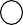 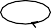 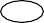 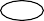 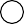 46
Other Tasks
47
Information Extraction (IE)
Identify phrases in language that refer to specific  types of entities and relations in text.
Named entity recognition is task of identifying  names of people, places, organizations, etc. in text.
people organizations places
Michael Dell is the CEO of Dell Computer  Corporation and lives in Austin Texas.
Relation extraction identifies specific relations  between entities.
Michael Dell is the CEO of Dell Computer  Corporation and lives in Austin Texas.
48
114
Question Answering
Directly answer natural language questions  based on information presented in a corpora  of textual documents (e.g. the web).
When was Barack Obama born? (factoid)
August 4, 1961
Who was president when Barack Obama was  born?
John F. Kennedy
How many presidents have there been since  Barack Obama was born?
9
49
Text Summarization
Produce a short summary of a longer document or  article.
Article: With a split decision in the final two primaries and a flurry of  superdelegate endorsements, Sen. Barack Obama sealed the Democratic  presidential nomination last night after a grueling and history-making  campaign against Sen. Hillary Rodham Clinton that will make him the
first African American to head a major-party ticket. Before a chanting and  cheering audience in St. Paul, Minn., the first-term senator from Illinois  savored what once seemed an unlikely outcome to the Democratic race  with a nod to the marathon that was ending and to what will be another  hard-fought battle, against Sen. John McCain, the presumptive Republican  nominee….
Summary: Senator Barack Obama was declared the  presumptive Democratic presidential nominee.
50
Machine Translation (MT)
Translate a sentence from one natural  language to another.
– Hasta la vista, bebé 
Until we see each other again, baby.
51
NLP Conclusions
The need for disambiguation makes language  understanding difficult.
Levels of linguistic processing:
Syntax
Semantics
Pragmatics
CFGs can be used to parse natural language but  produce many spurious parses.
Statistical learning methods can be used to:
Automatically learn grammars from (annotated)  corpora.
Compute the most likely interpretation based on a  learned statistical model.
52